Mail ballots
have been sent
For the November 5, 2024 General Election
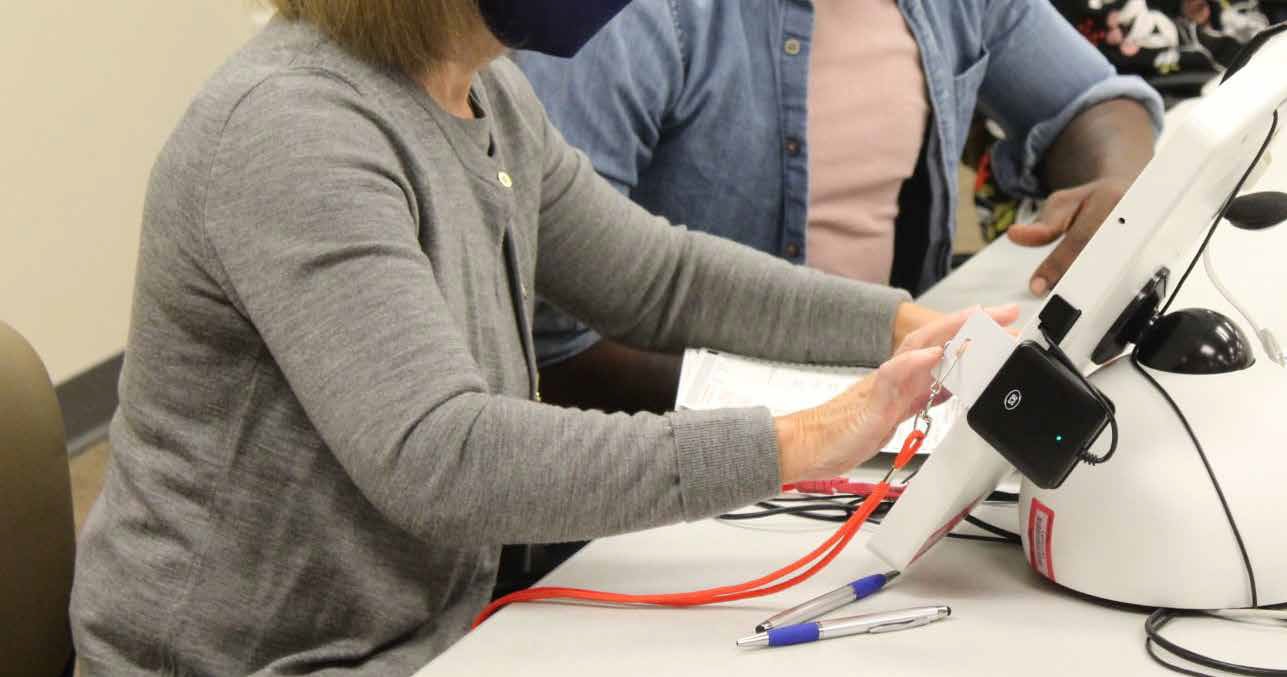 Did you know?
WE TEST VOTING
BEFORE
EQUIPMENT
EVERY ELECTION.
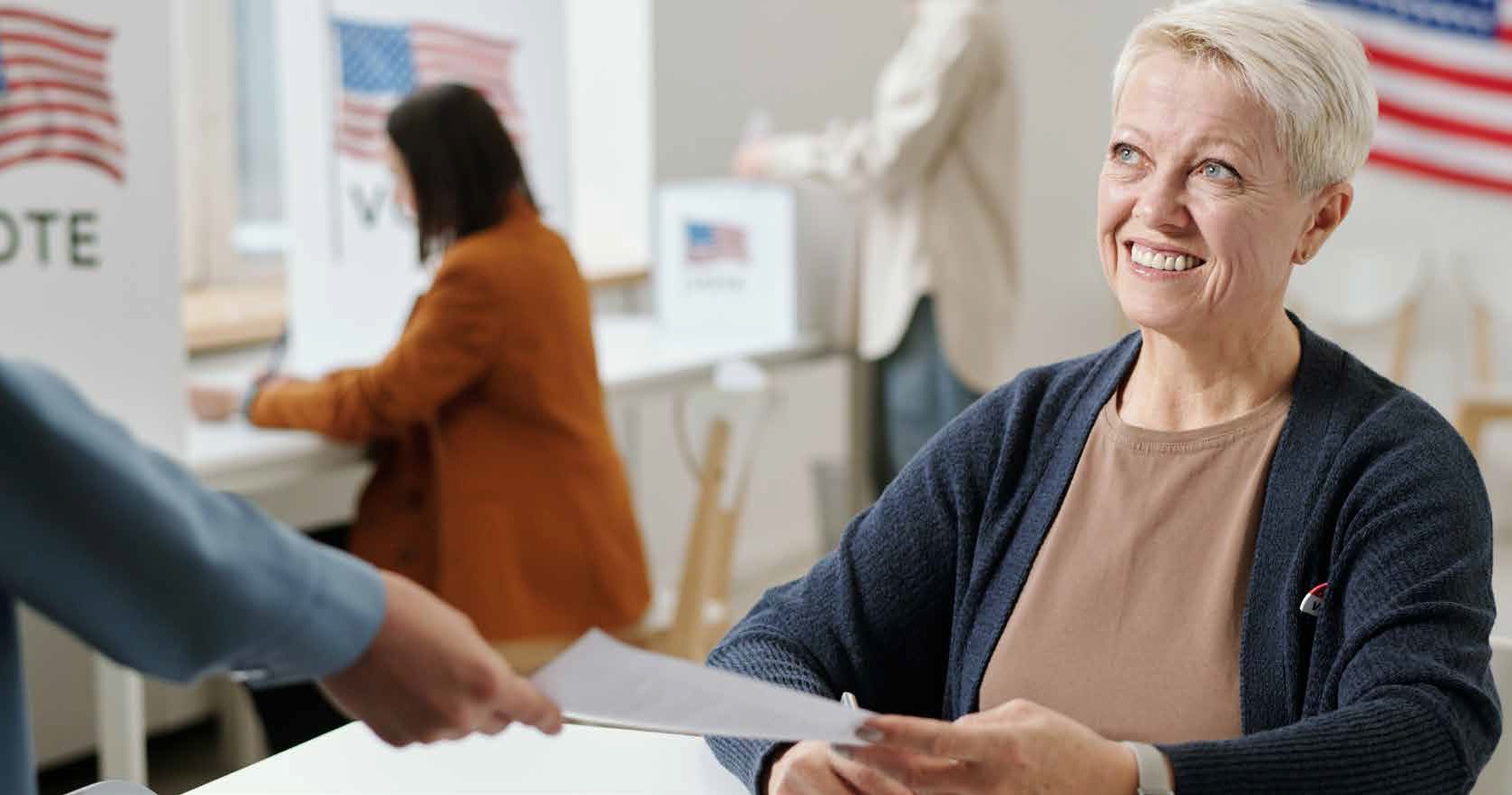 Sign up to be
a poll worker
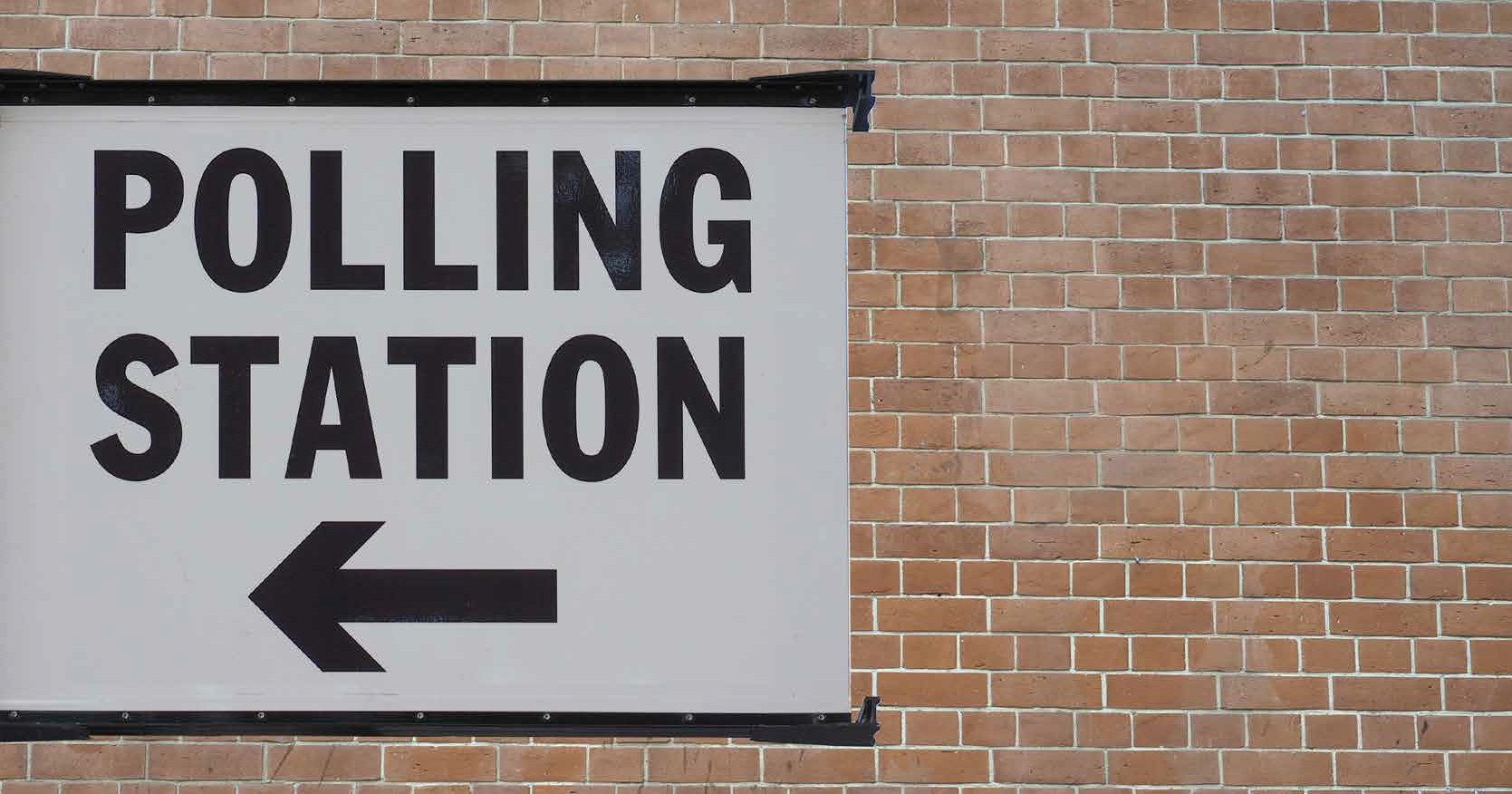 Did you know?
WE REQUIRE	TRAINED, BIPARTISAN ELECTION WORKERS	AT ALL
POLLING LOCATIONS.
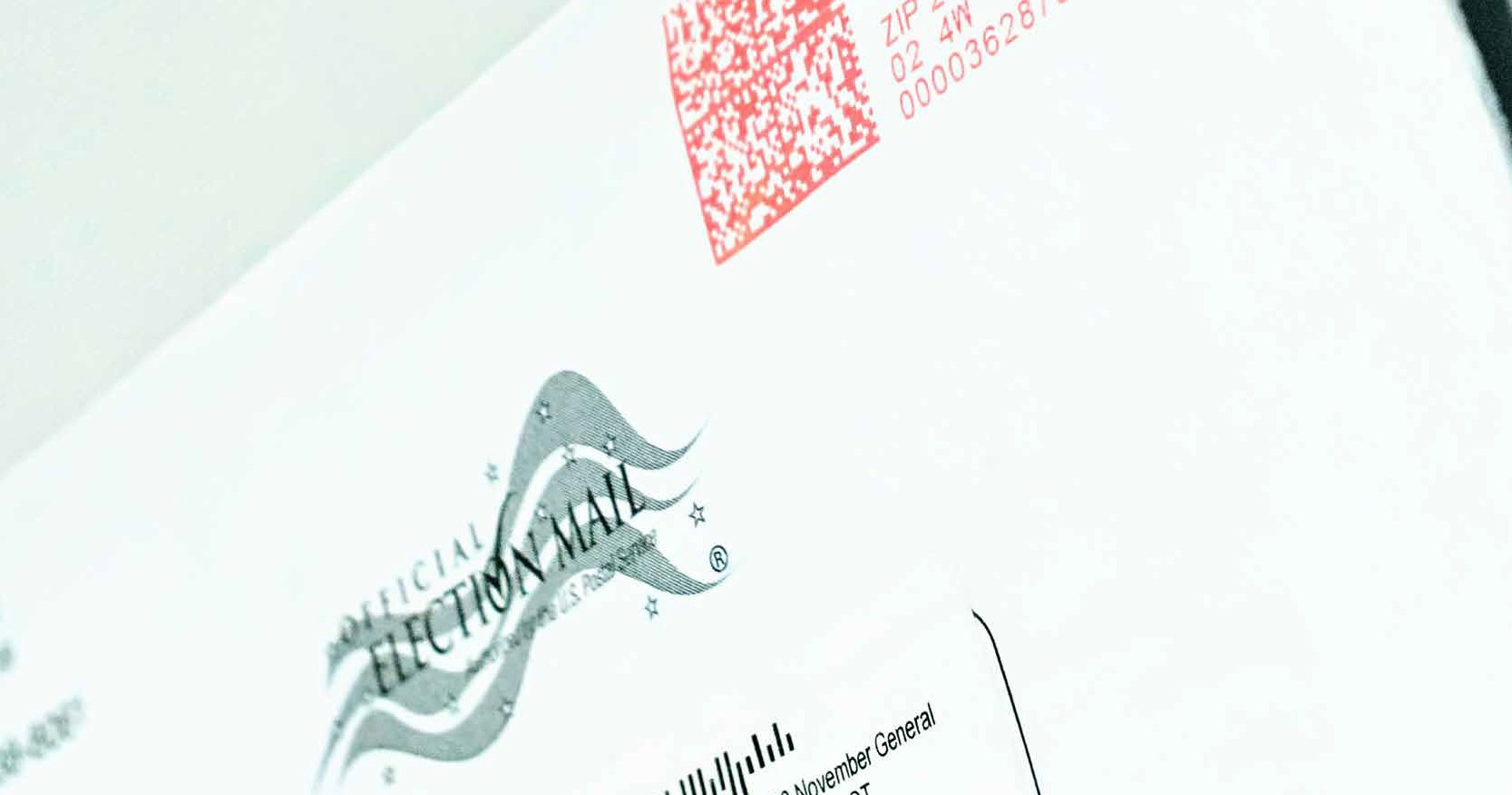 Did you know?
WE VERIFY VOTER
INFORMATION
WHEN ISSUING MAIL BALLOTS.
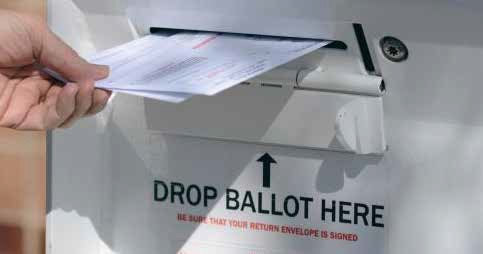 Did you know?
WE SECURE
EVERY BALLOT
AND MAIL
DROP BOX
BALLOT DEPOSITED.
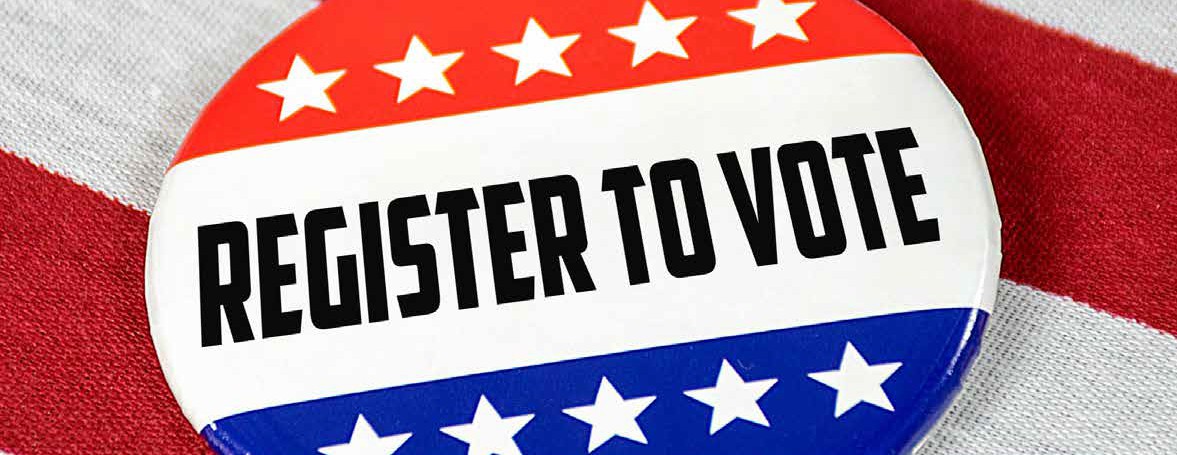 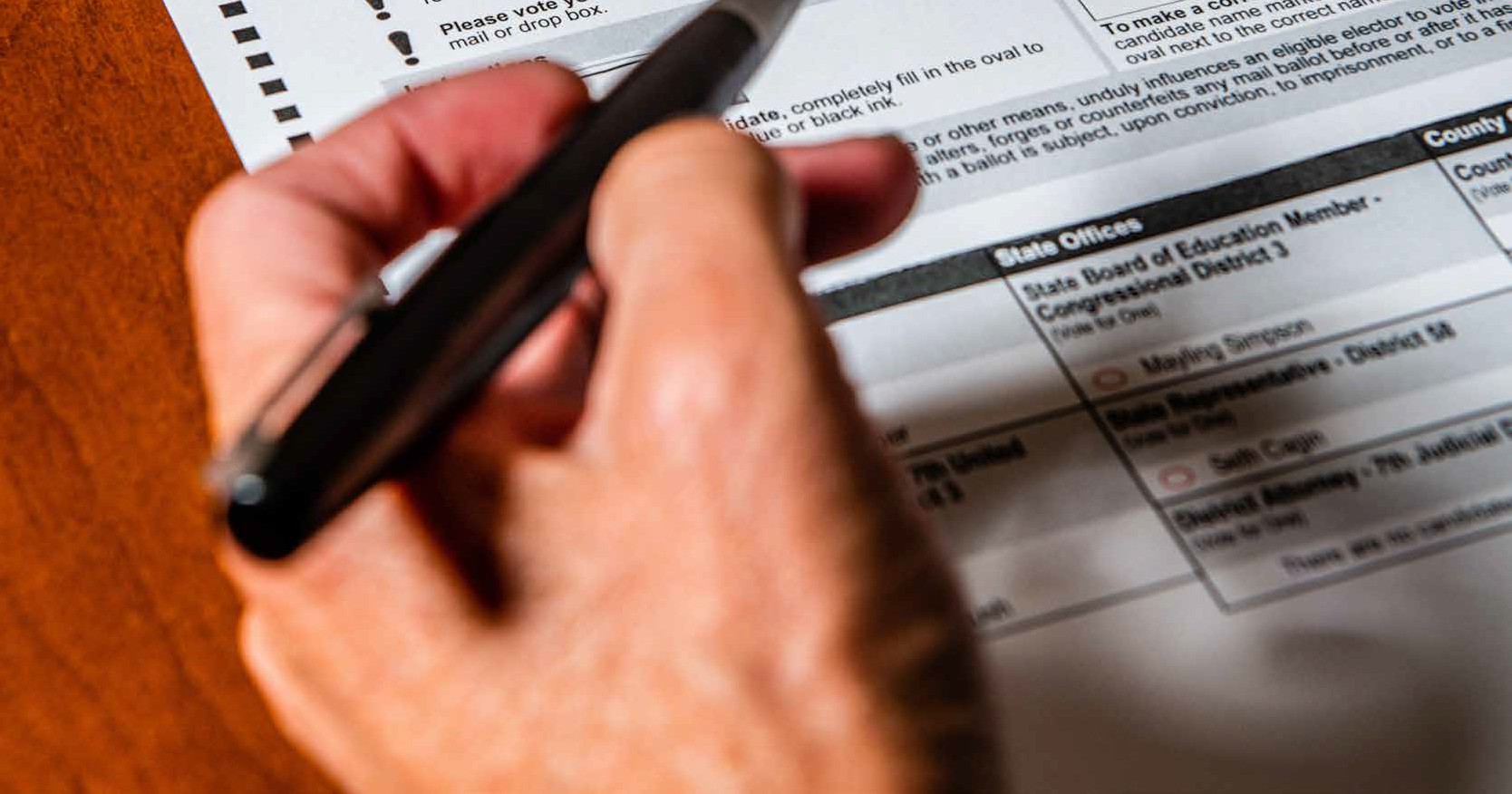 Did you know?
WE USE	PAPER BALLOTS FOR EVERY VOTER.
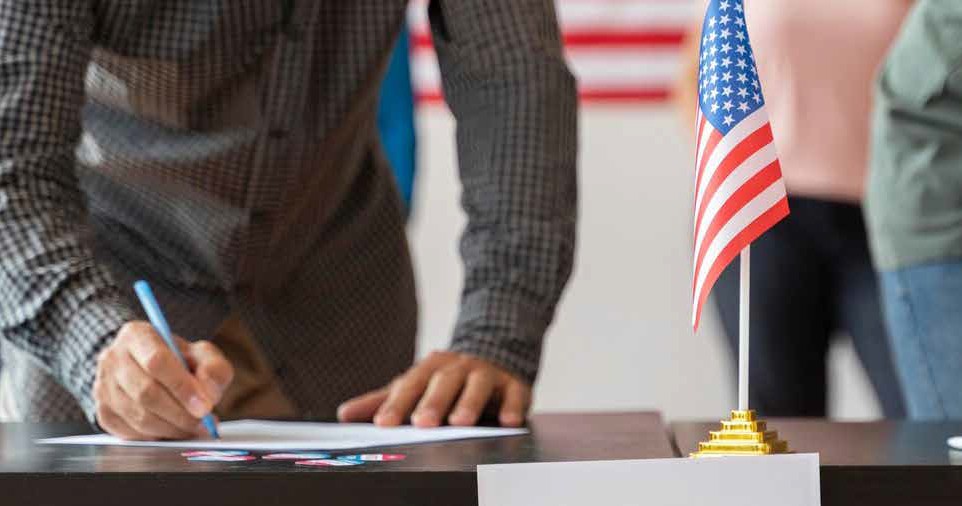 Did you know?
WE ONLY REGISTER	U.S. CITIZENS WHO WILL BE 18 BY ELECTION DAY.
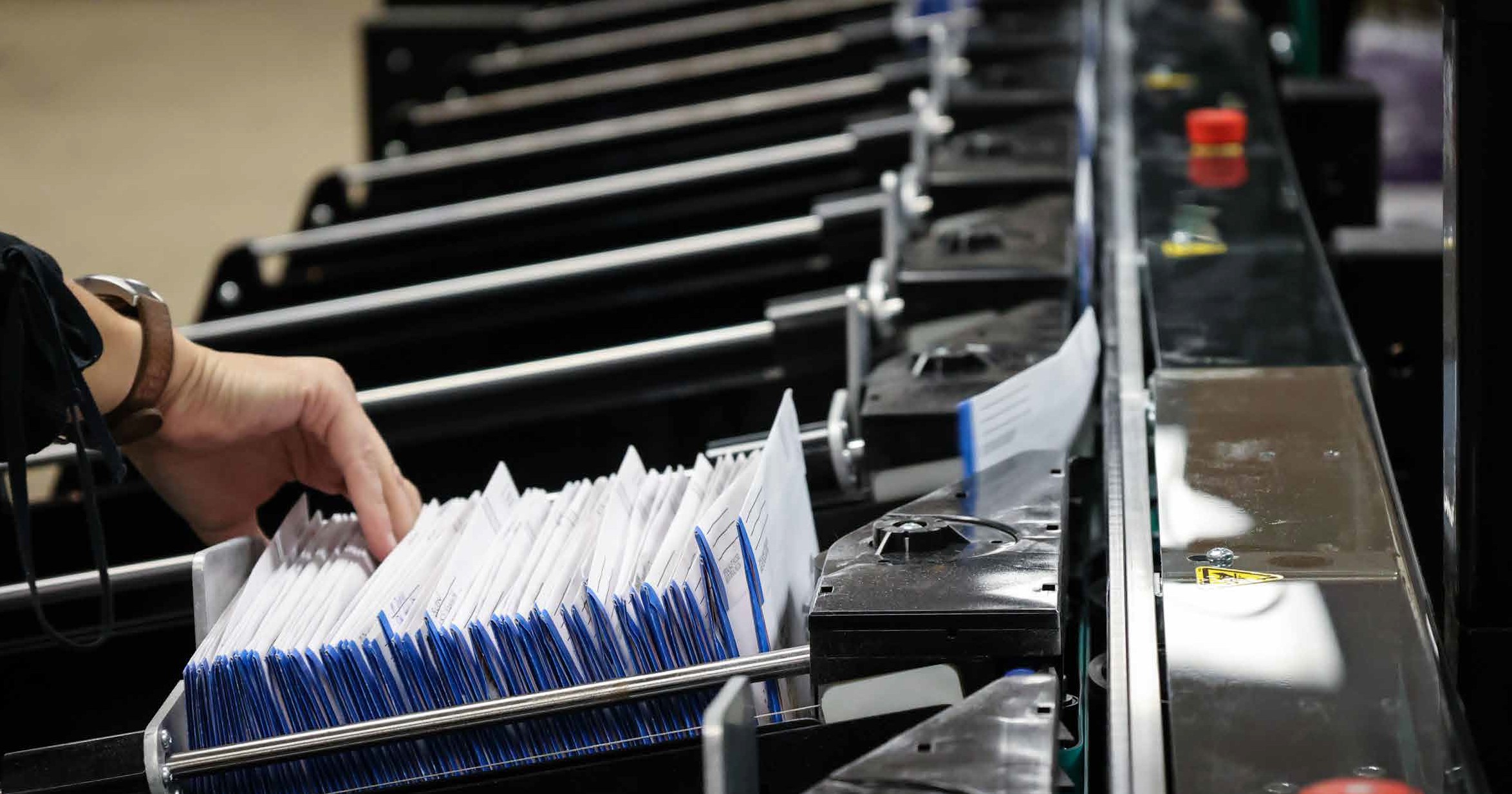 Did you know?
WE SUPPORT TRANSPARENCY WITH OBSERVATION OF
ELECTION PROCESSES.
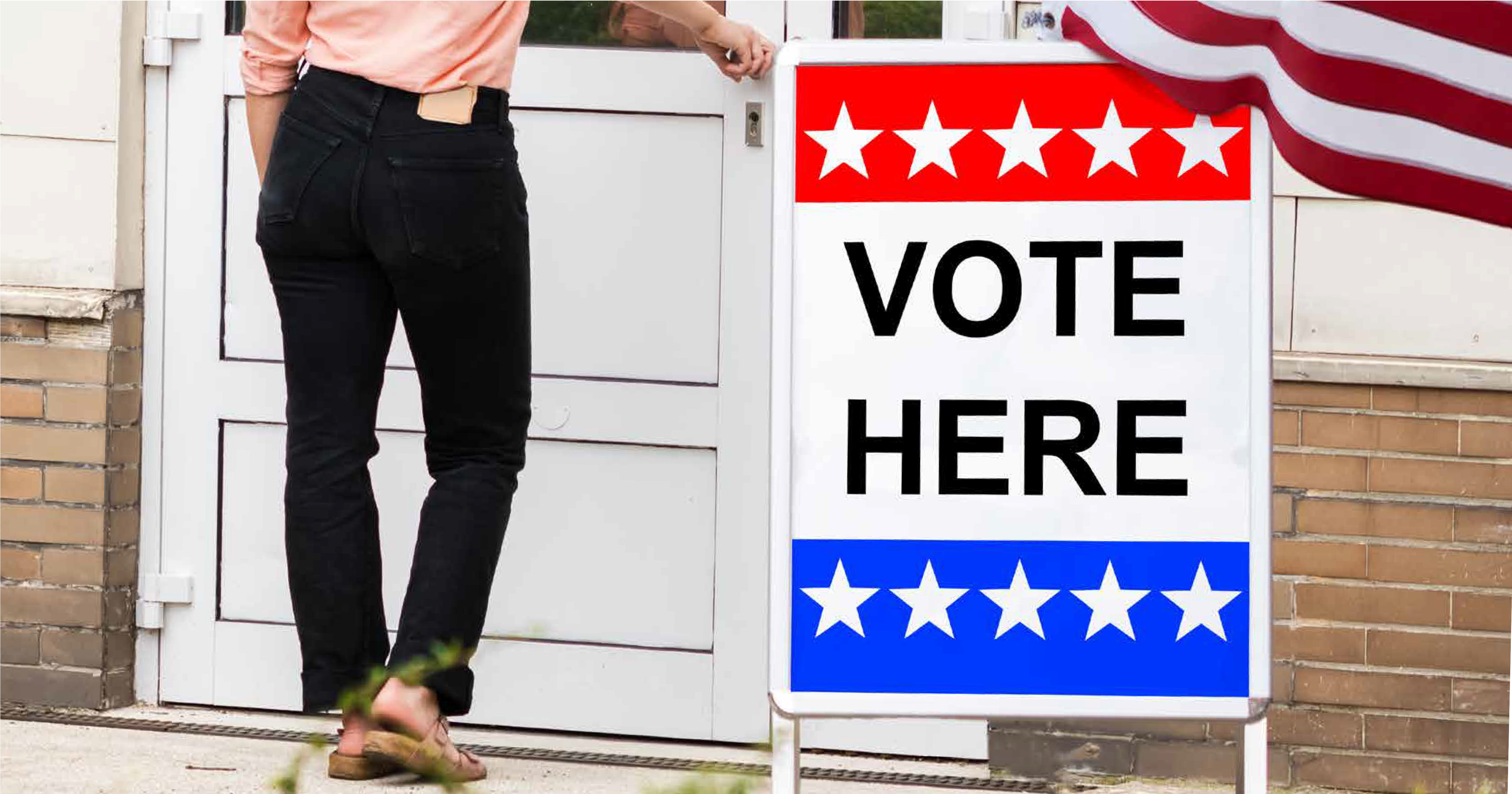 Make a plan to vote
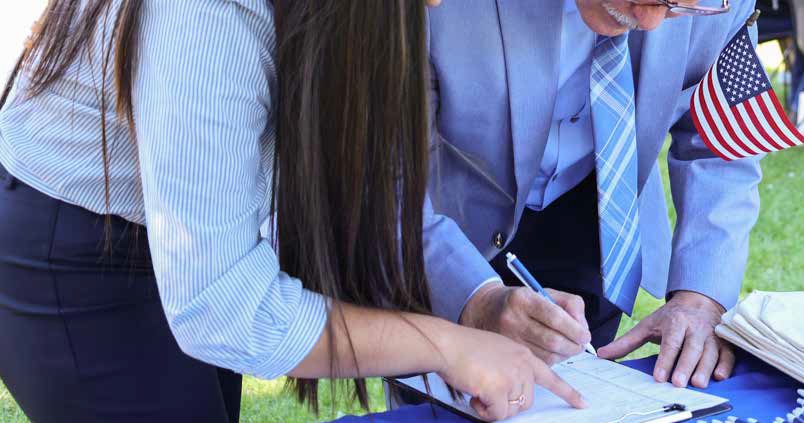 Did you know?
WE MAINTAIN
ACCURATE AND UP-
VOTER LISTS.
TO-DATE
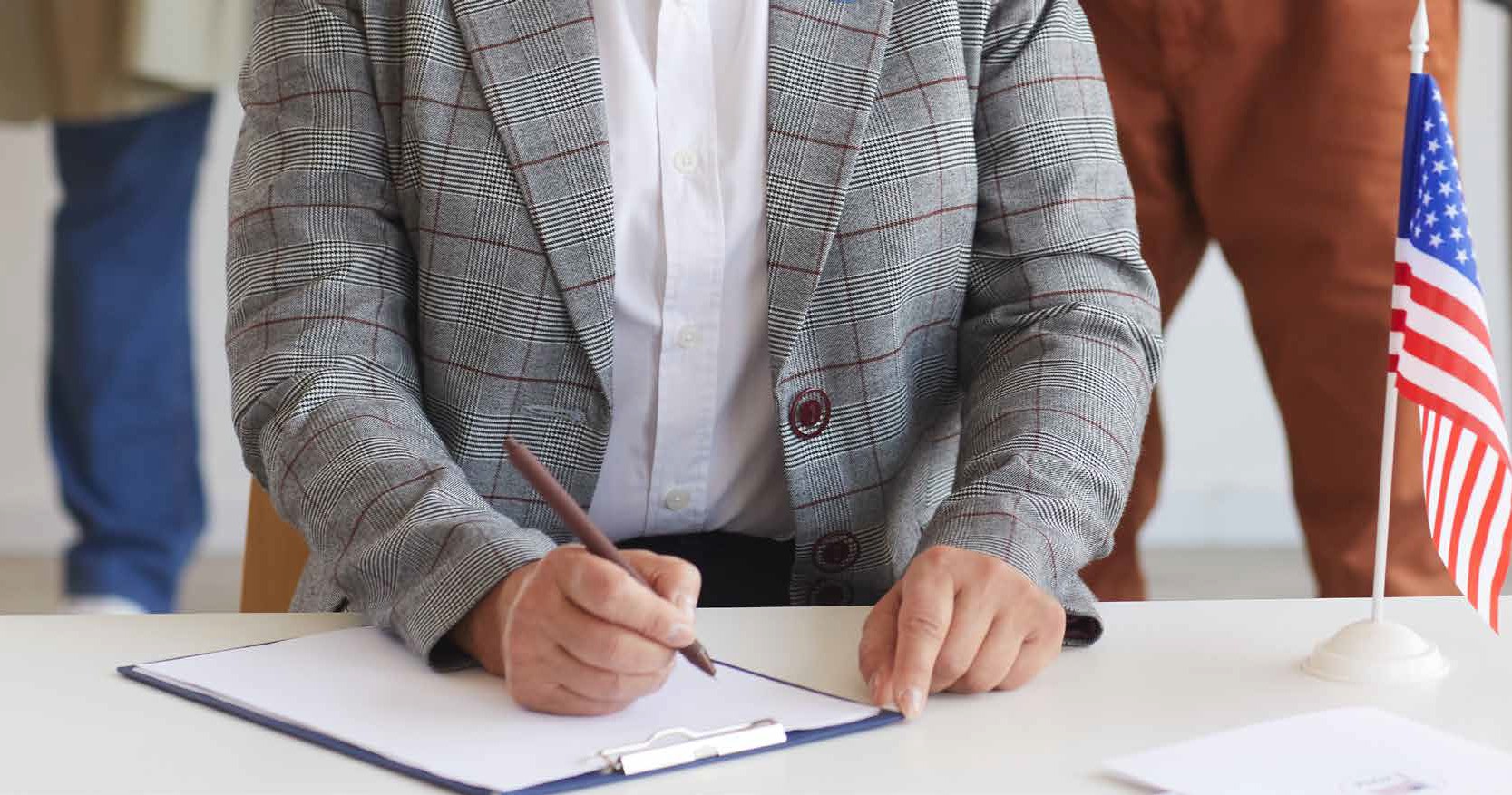 Register to vote
in person
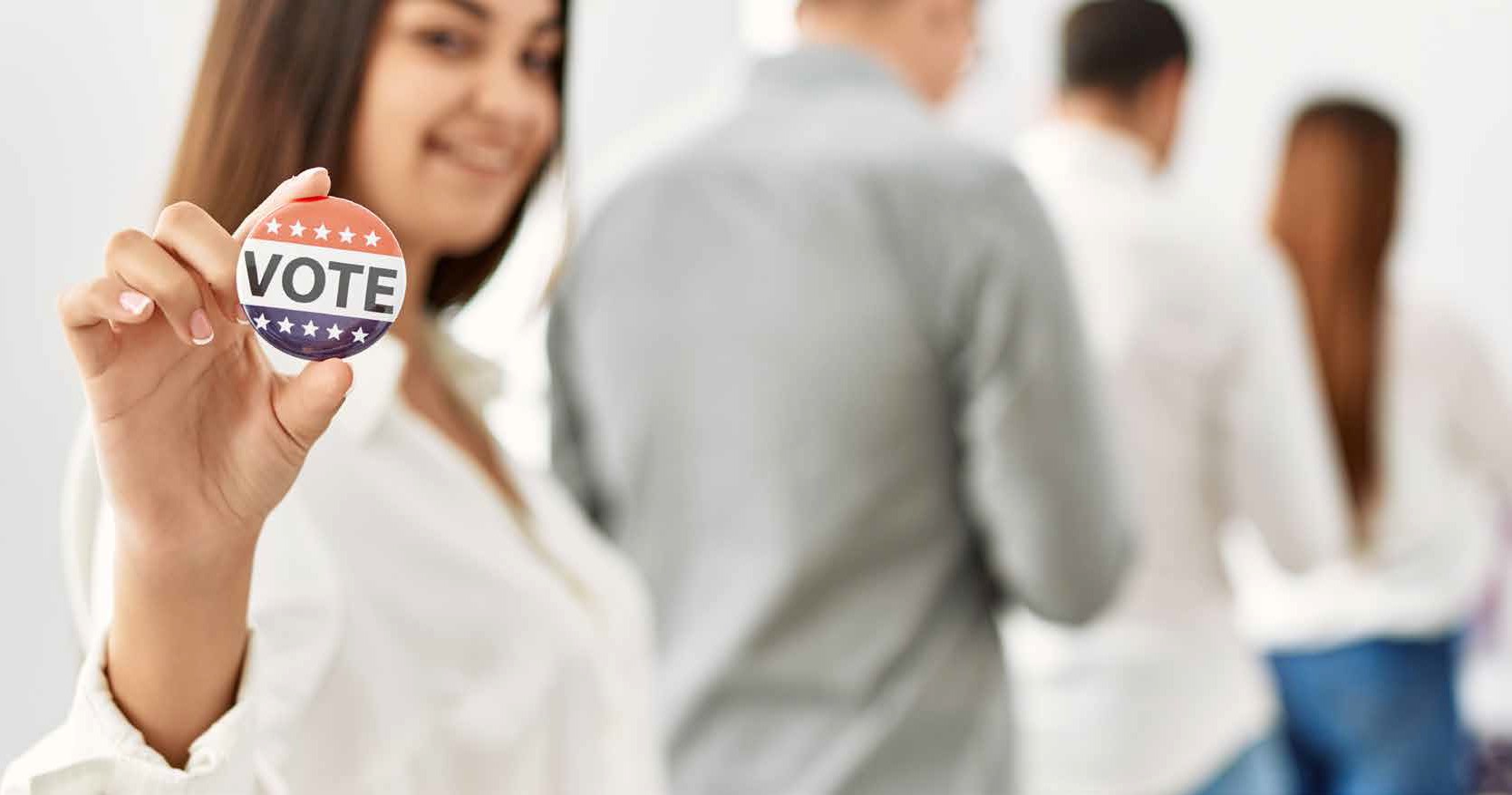 Vote early
by mail or in person
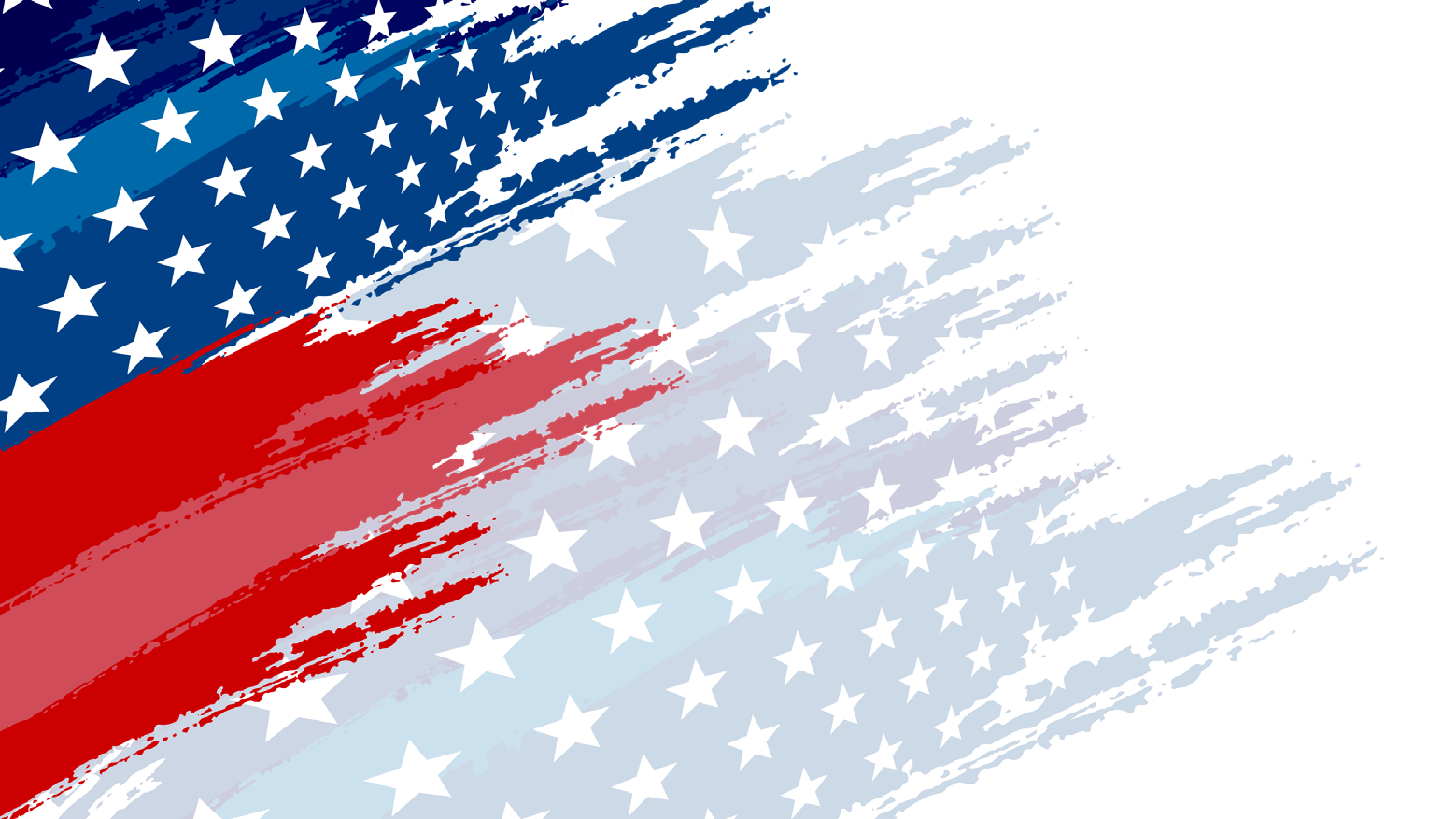 One week to
Election Day
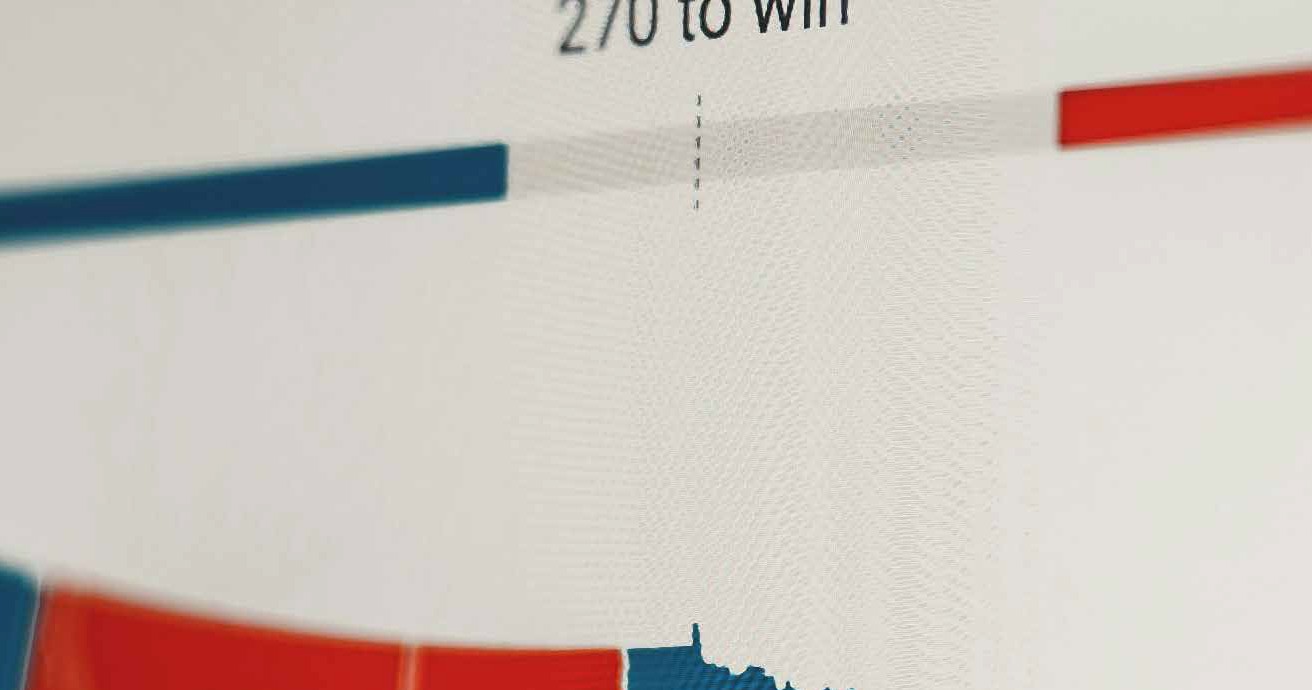 When to expect results
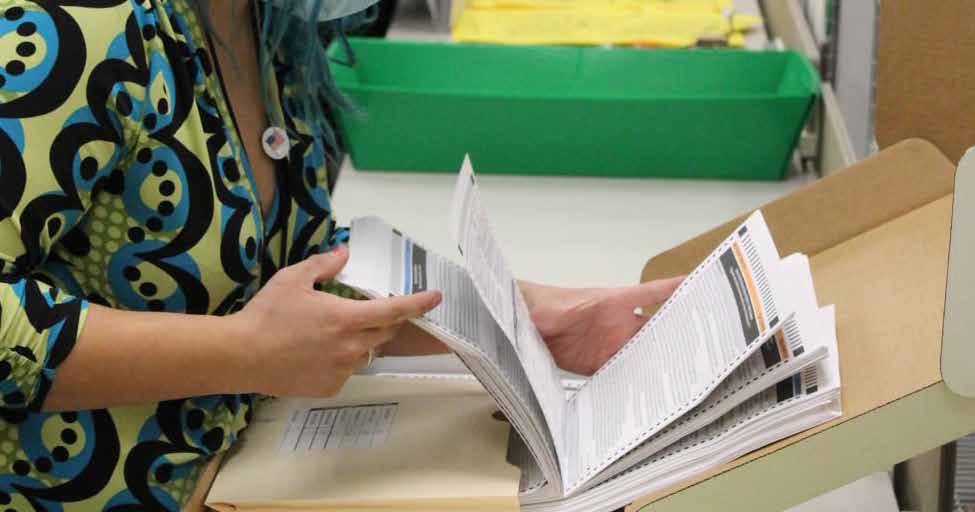 Did you know?
WE PERFORM AUDITS TO ENSURE ACCURATE RESULTS.